Closer to the Cloud- A Case for Emulating Cloud Dynamics by Controlling the Environment
Ashiwan Sivakumar
Shankaranarayanan P N
Sanjay Rao

School of Electrical and Computer Engineering
Purdue University
Latency-Sensitive Applications on the Cloud
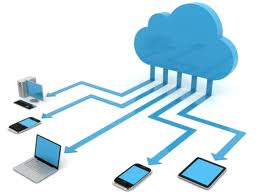 Complex
 Multi-tiered
 SOA
 Stringent SLA
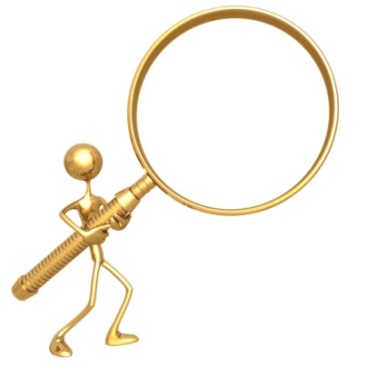 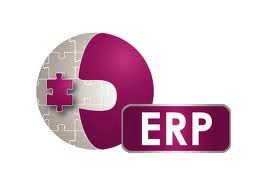 $$$ savings
 Geo-redundancy
 Elasticity
 Scalability
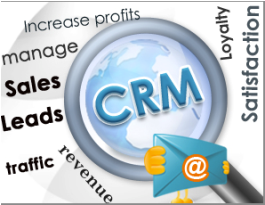 Test beds
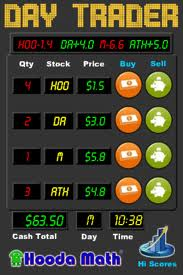 2
Performance Fluctuations in Microsoft Azure
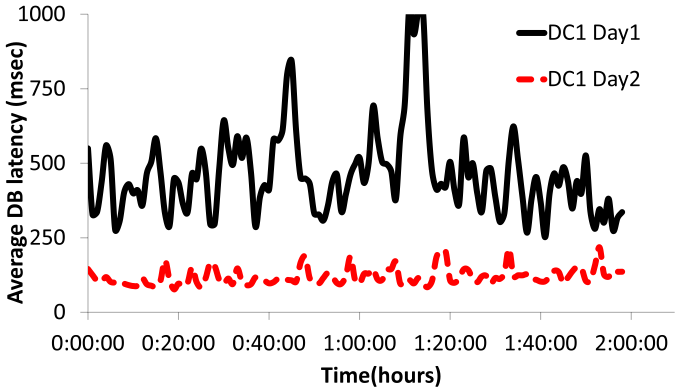 Short-term and long-term variation in DB latency 
 DB performs 100% worse on Day 1 than on Day 2
 Variation in RTT of TCP streams observed in Amazon EC2
 Our study confirms - hotcloud10 (CloudCmp), SoCC10 (YCSB)
3
Control over the Environment : A Technique
Experiments in the wild – cloud provider 1
Trace collection and analysis
Data model to emulate on GENI
Experiments in the wild – cloud provider 2
Performance prediction and redesign
Application/research prototype under development
Commercial clouds ? 
 No control over the environment and shared infrastructure
 Cloud test beds like Open Cirrus, Eucalyptus?
Can emulate cloud dynamics and federated, but no control over the environment
4
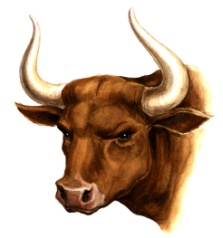 Sample Enterprise Application Day Trader
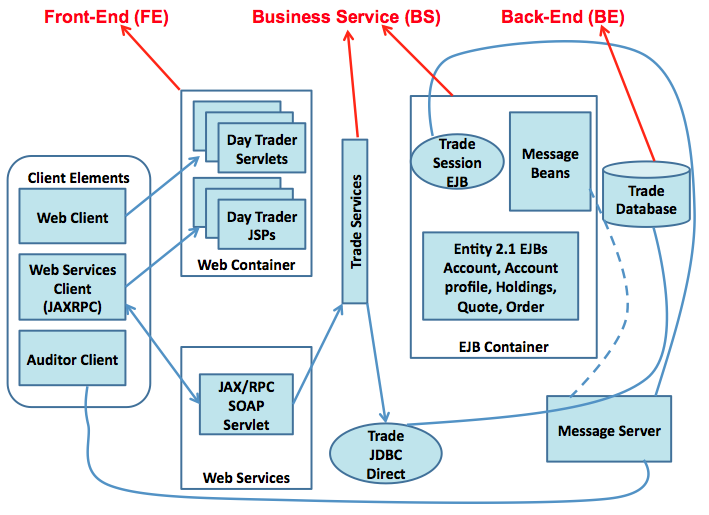 5
Single Data Center Deployment on GENI
Delay node
2 ms
2 ms
2 ms
Users
FE1
BS1
BE
*.emulab.net
     (Utah)
Test bed 
 User workload generator (grinder) running in Purdue
 Workload from DaCapo benchmark for Enterprise apps
 Application instances running on nodes from Utah
Delay node between BS1 and BE
6
Predicting Performance of Applications by Replaying Trace
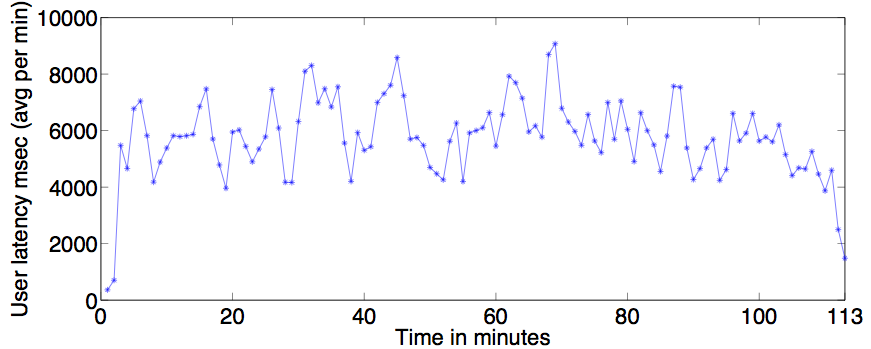 DB latency trace from Azure (slide 3) replayed between BS and BE
Total application response time for each user request plotted
More or less follows network delay between BS and BE
Also measured error percentage – always within 1 %
7
Multi Data Center Deployment on GENI
Delay node
2 ms
2 ms
2 ms
FE1
BS1
BE
41.2 ms
41.2 ms
*.emulab.net
     (Utah)
Users
41.2 ms
*.uky.emulab.net
      (Kentucky)
0.5 ms
FE2
BS2
Test bed
User workload generator in Purdue
 Two instances of the application components
 One deployment in Utah and another in Kentucky
 Delay node between FE1 and BS1 in Utah
8
What –if Analyses on Application
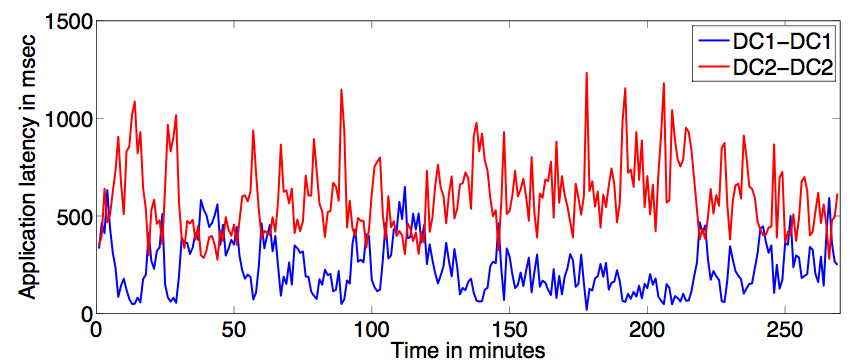 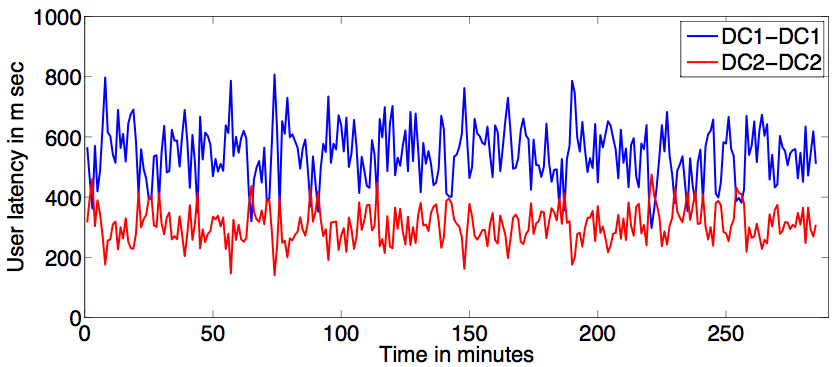 No delay : DC2 slower than DC1
Delay 250 ms : DC1 slower than DC2

DC1 – DC1 : FE1 – BS1 in Utah & DC2 – DC2 : FE2 – BS2 in Kentucky
9
An Adaptive System - Dealer
Cloud environment is highly dynamic
Problem isolated to one component in a DC
Current redirection mechanisms
Abandon entire deployment
Dealer : Adapts to cloud dynamics
Components deployed on multiple DCs
Fine-grained component level redirection
Optimally suggests path based on latencies
10
Evaluation of the Adaptive System
Control Input : Step
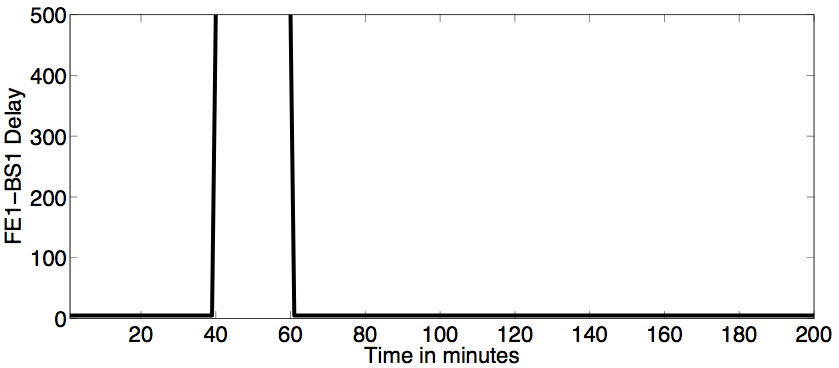 Output : Dealer path change
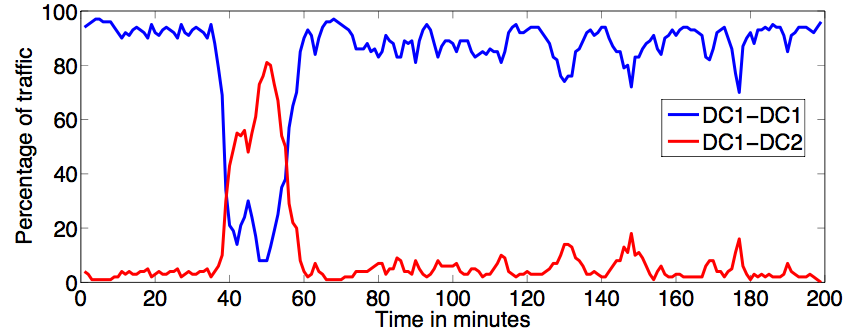 DC1 – DC1 : FE1 – BS1 & DC1 – DC2 : FE1 – BS2
11
Conclusions
To open up new avenues in cloud research
 Control over test bed environment – critical
 Can be used as a technique by developers and researchers for
 emulating real cloud dynamics to
predict application performance
 compare cloud providers
 what-if analyses on application
develop solutions for performance problems
12
Q & A
13
Back up slides
14
Future Directions
Dynamically change the delay
 Multi data-center deployment like Emulab
Emulating cloud data stores
 Blobs, Queues, Big-Table provided as service
Installing and running Cassandra on GENI
15
Accuracy and Repeatability Requirements
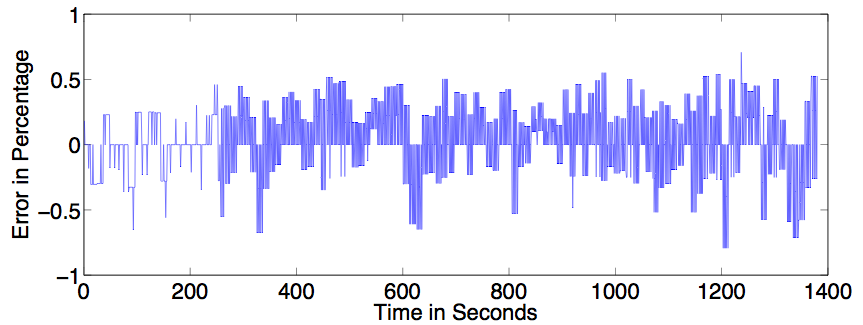 Error percentage :
(observed latency – expected latency)/expected latency in %
observed – ping , expected – delay applied
always within +- 1% error bound
Require such high degree of accuracy and repeatability
16
SQL Azure Performance Issue Snapshot (6 Days)
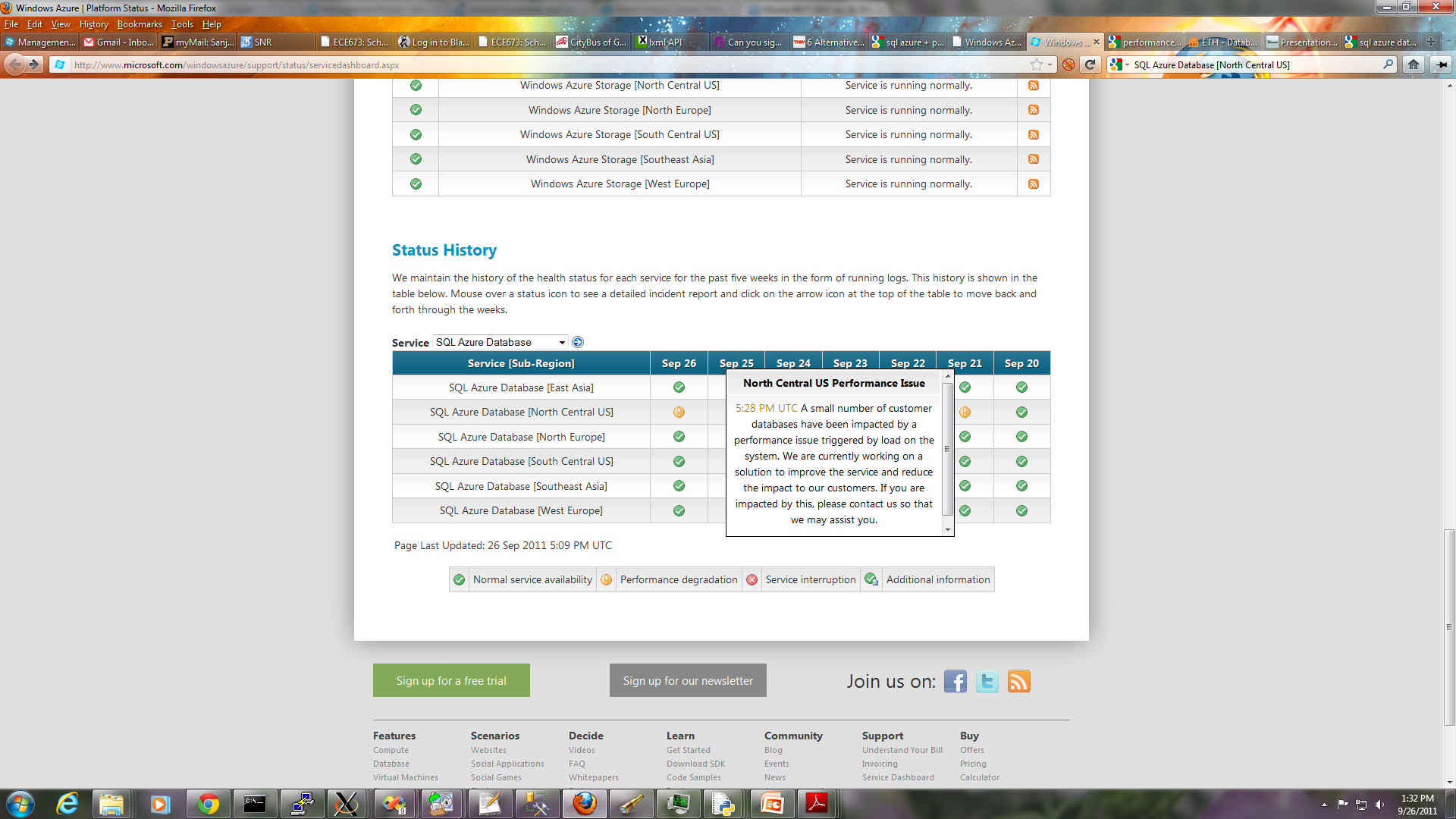 17
Performance Fluctuations in Amazon EC2
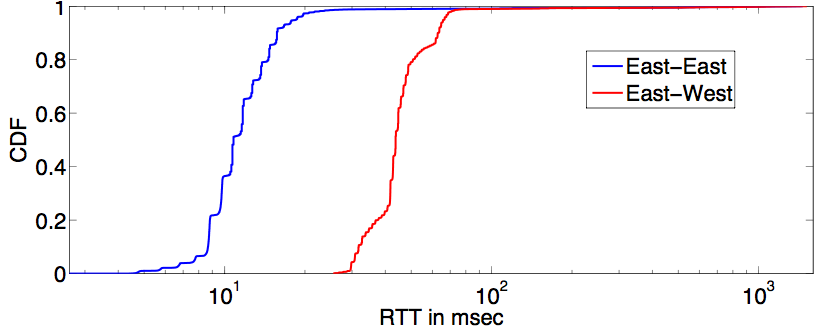 Simple Experiment
 RTT measured for a TCP stream
 Both inter and intra DC show variation
18
Day Trader Communication Pattern
BS
Users
FE
BE
HTTP Request
SOAP – new HTTP Request
MySQL Queries
1
3
2
4
5
7
6
8
9
11
10
13
12
HTTP Response
SOAP Response
MySQLReplies
Response time = component latency + communication latency 
Multiple calls between components for a given user request
19